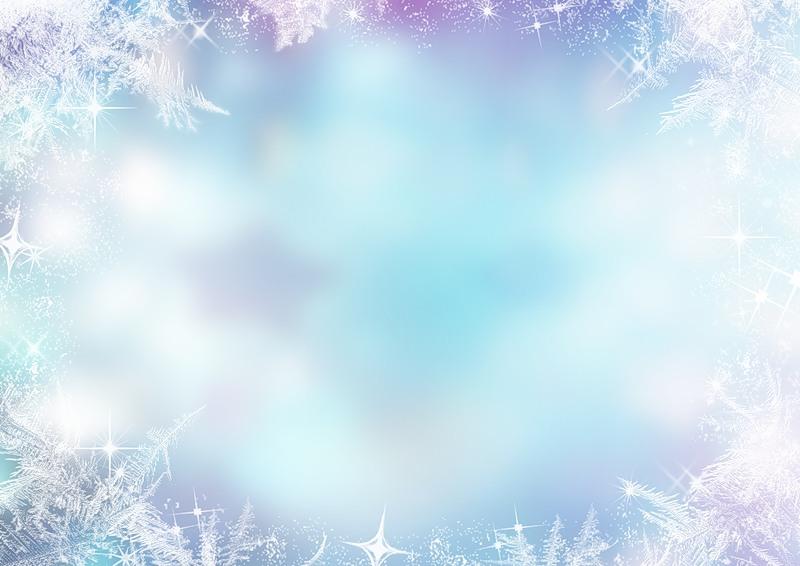 Министерство образования и науки РФ. Муниципальное бюджетное образовательное учреждение муниципального образования город Краснодар средняя общеобразовательная 
школа № 50 ИМЕНИ НИНЫ ФУРСОВОЙ
Новогодняя игрушка  своими руками
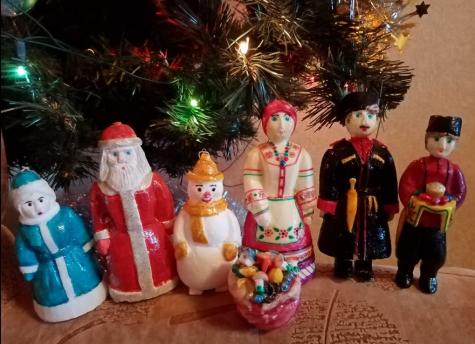 Автор: Лазутина Л.Г.учитель технологии МБОУ сош№50
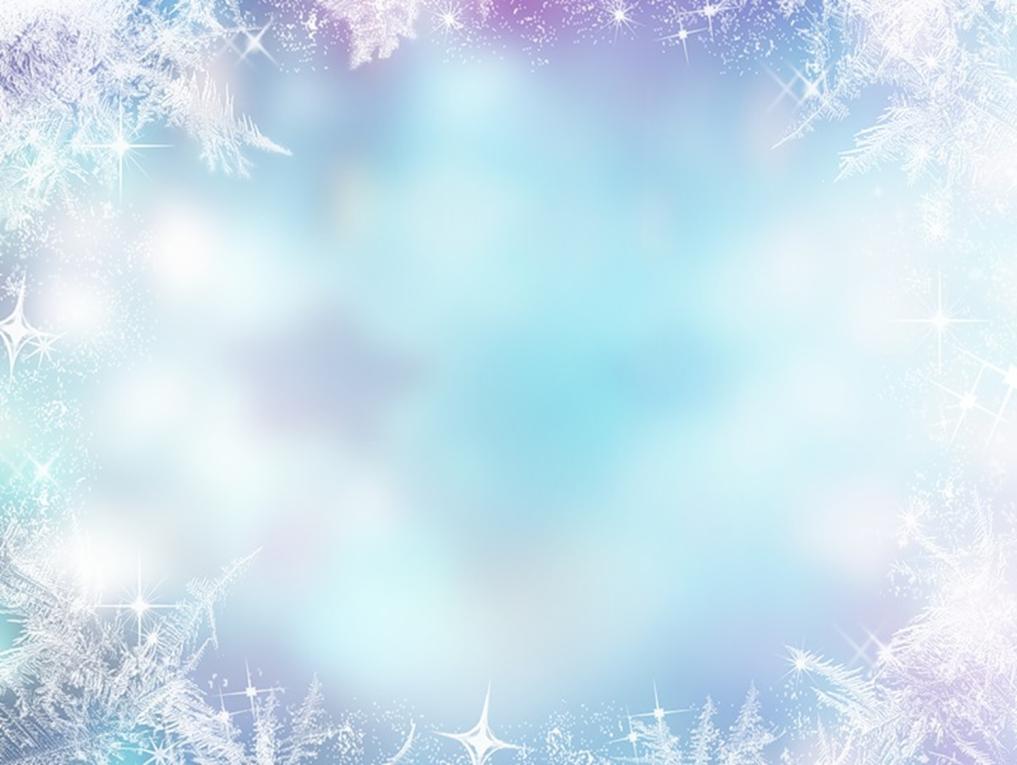 Приготовления к встрече Нового года
Создавать новогодние поделки своими руками и украшать ими новогоднюю елочку— настоящее удовольствие. Эта красавица всегда радует нас своими огнями, привнося в интерьер помещения некую сказочность.
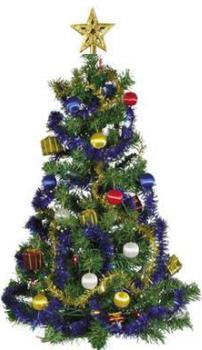 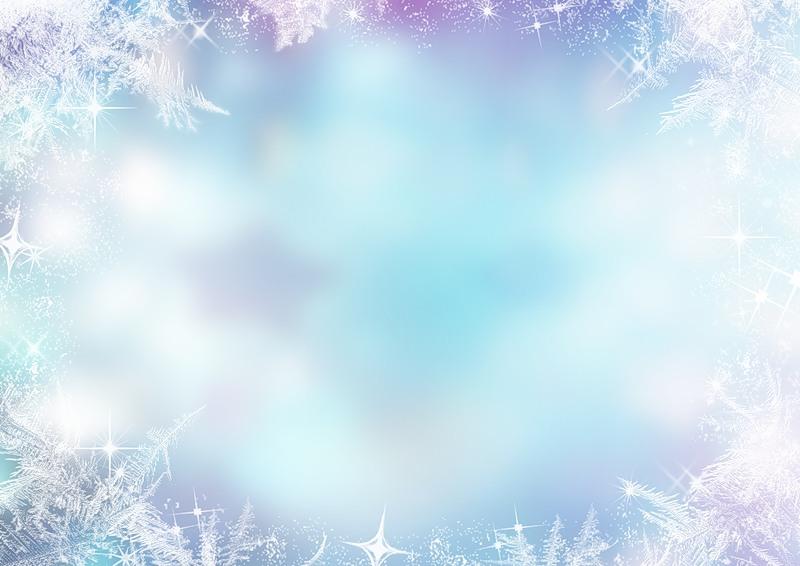 История развития новогодней игрушки
Издавна существовали канонические правила украшения «рождественского дерева». Верхушку венчает «Вифлеемская звезда». Елочные украшения были только съедобными: яйца и вафли качались на ветках рядом с фруктами, сладостями и орехами.
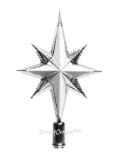 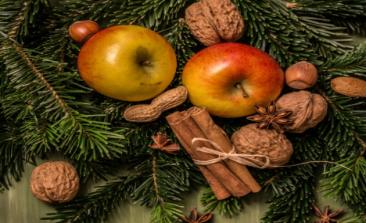 Рис.1 Вифлеемская звезда               Рис.2 Новогодние украшения
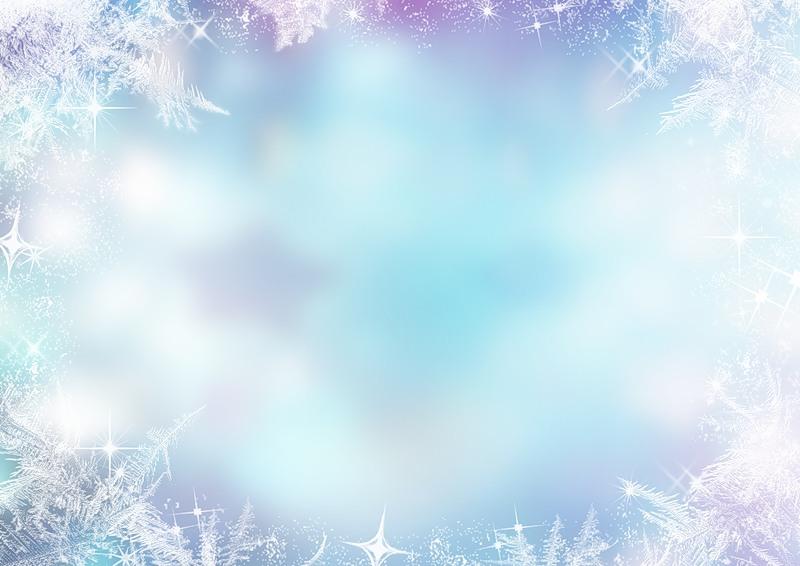 История развития новогодней игрушки
Начиная с 17 века стали изготавливать более нарядные украшения: золотили еловые шишки, яичные скорлупки. покрывали тончайшим слоем чеканной латуни. Популярны были игрушки из ваты.
    В 1848 году появились первые стеклянные елочные шары. Они изготавливались из прозрачного или цветного стекла, покрытого изнутри слоем свинца, а снаружи были разукрашены блестками.
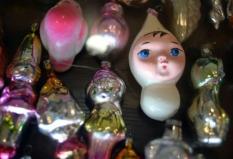 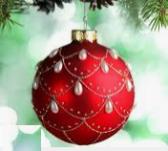 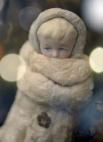 Рис.3 Игрушки из ваты                                     Рис.4 Игрушки из стекла
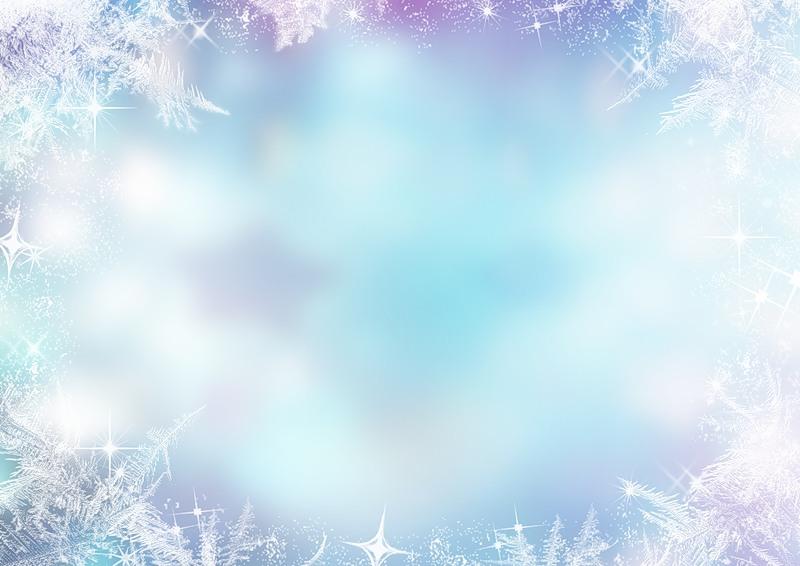 История развития новогодней игрушки
Когда в 1867 году в Лауше (Германия) открылся газовый завод, там ремесленники смогли выдувать большие тонкостенные шары. 
      Фантазия стеклодувов не знала предела: они делали птичек, дедов морозов , зайчиков . Женщины и дети раскрашивали изделия мастеров золотой и серебряной пылью.
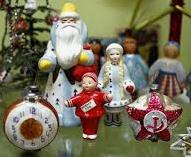 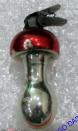 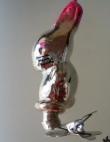 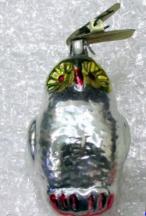 Рис.5 Игрушки на прищепах                          Рис.6 Игрушки СССР 1970год
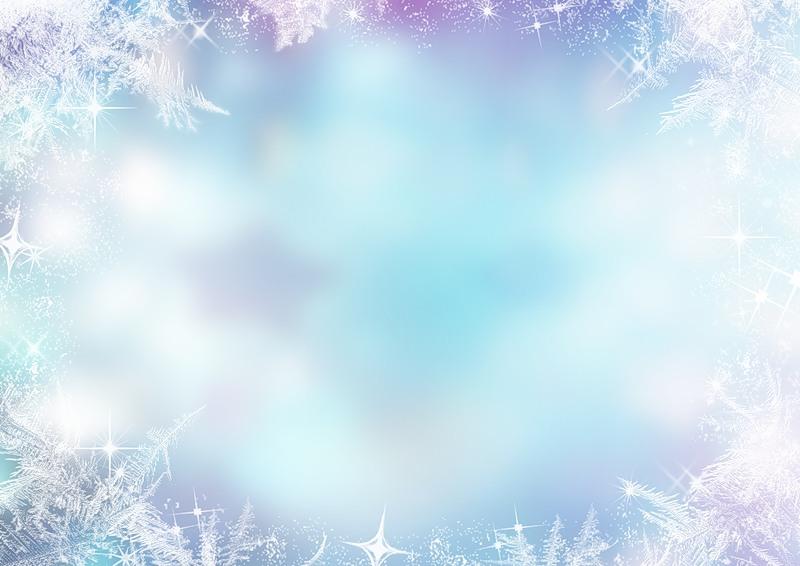 История развития новогодней игрушки
Украшения рождественских елок менялись в зависимости от моды. В  1900 году  появилась  елка в серебристо-белых тонах. Позже вновь вернулась тенденция наряжать елку роскошными игрушками, стилизованными под старину.
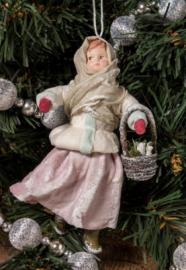 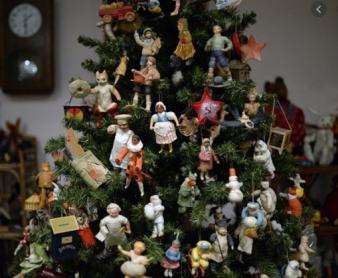 Рис.7 Украшение елочки стилизованными игрушками под старину
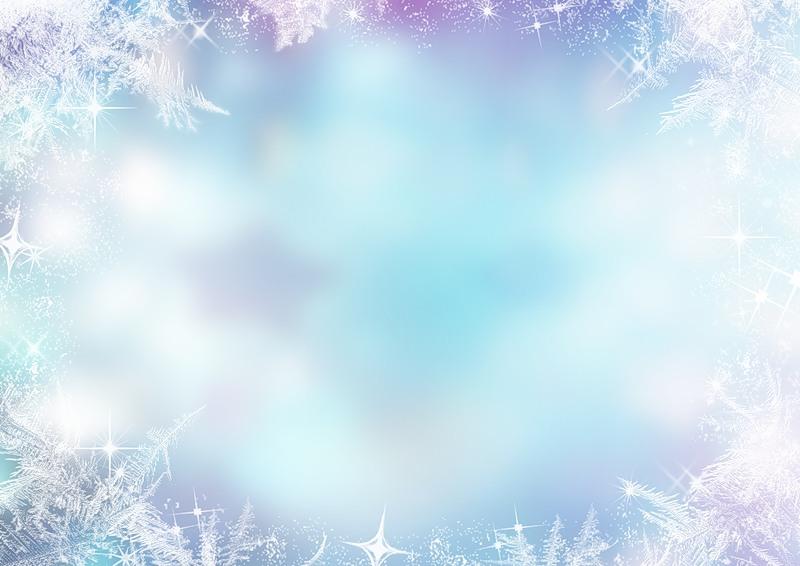 Игрушки из пенопласта на Новый Год
Новогодние поделки из пенопласта: веселый снеговик. Конечно же, снеговик – один из атрибутов Нового Года. Этот любимый наш персонаж снежной зимой украшает любой двор. 
      Достоинства пенопласта- прост в обработке, легко перекрашивается, пластичен и может приобретать любую форму. Это экологически чистый и безопасный материал. Новогодние поделки из пенопласта не потребуют особых материальных вложений, это сырье вполне доступно всем.
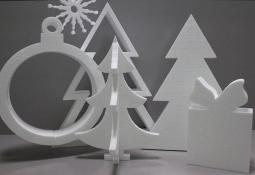 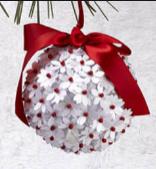 Рис.8.Елочные игрушки из пенопласта
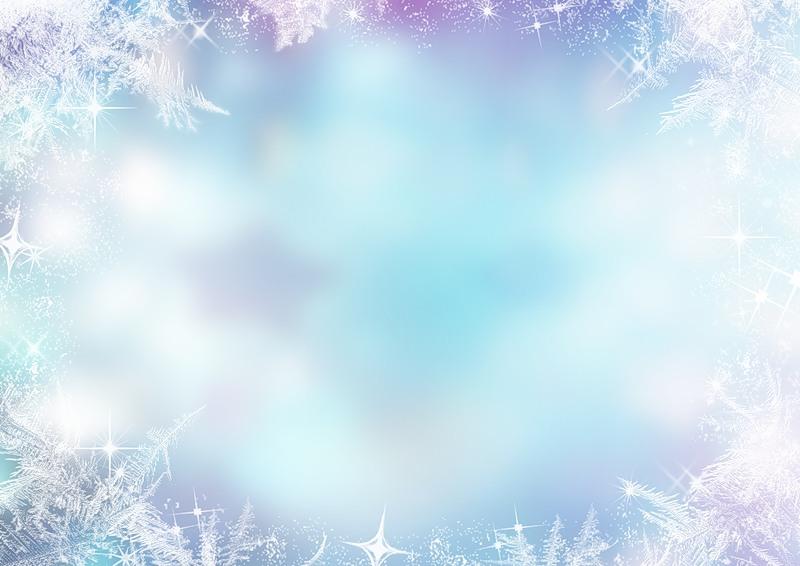 Инструменты и материалы для работы
Краски по стеклу «Витраж»;
Ножовка по металлу;
Наждачная бумага;
Канцелярский нож;
Клей «Силач»;
Пенопласт.
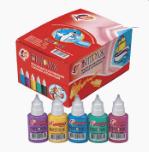 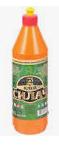 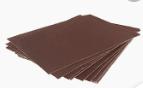 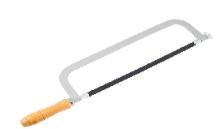 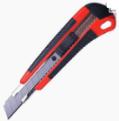 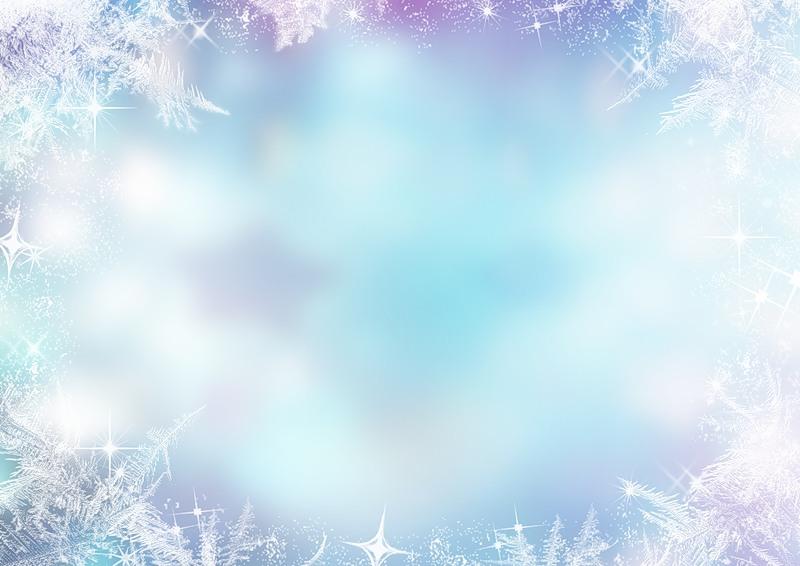 Технологическая карта изготовления снеговика
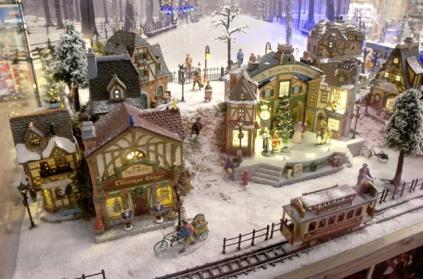 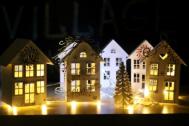 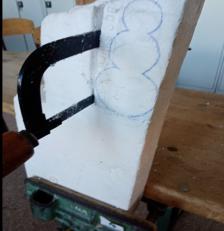 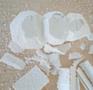 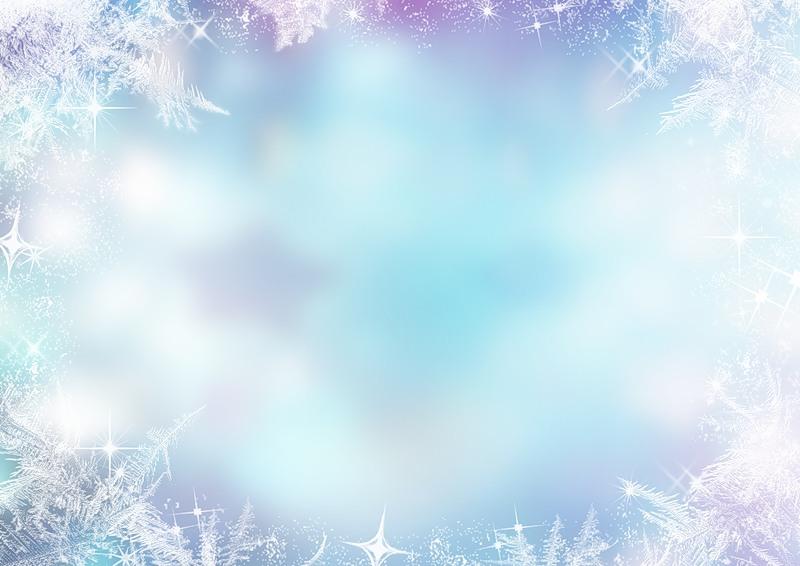 Технологическая карта изготовления снеговика
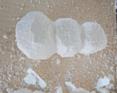 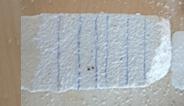 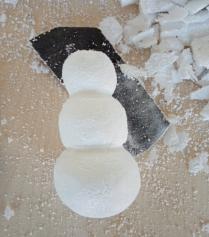 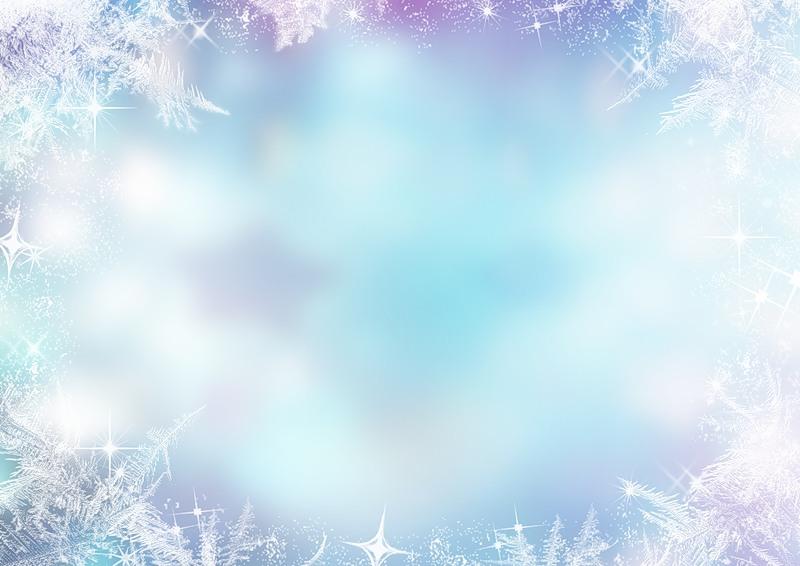 Технологическая карта изготовления снеговика
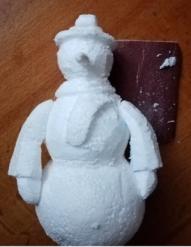 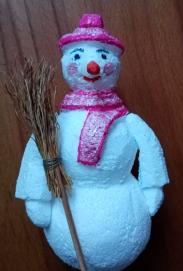 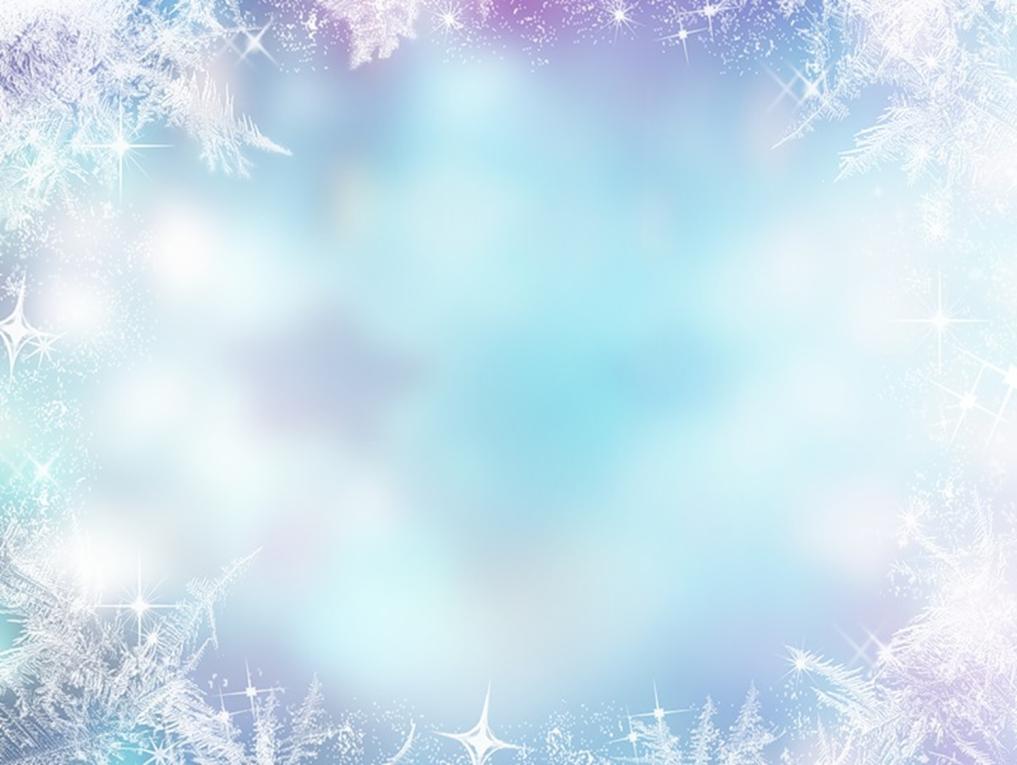 Виды получаемых снеговиков
Новогодние поделки всегда получаются разнообразными и не похожими друг на друга, как и во дворах  зимой в нашем детстве. Снеговики были разнообразные и интересные каждый по своему.
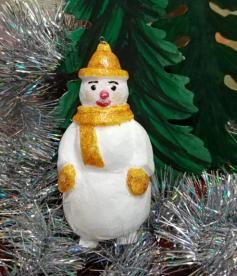 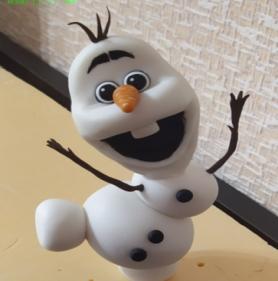 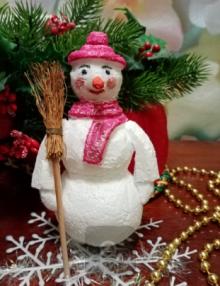 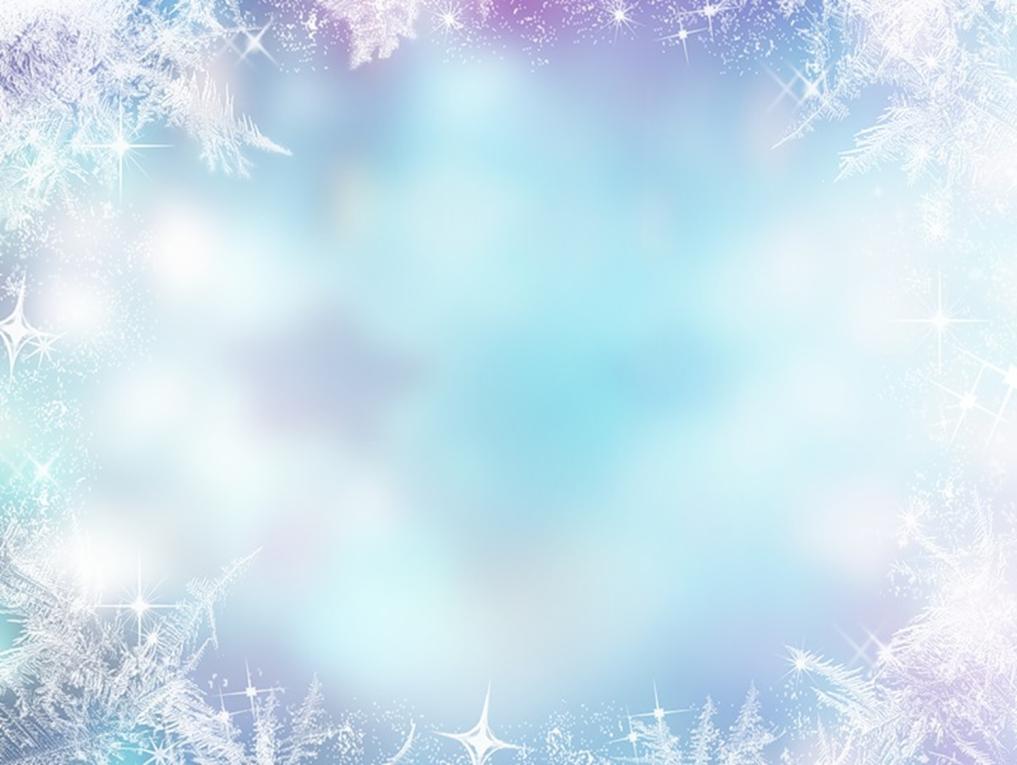 Украшаем елку своими игрушками
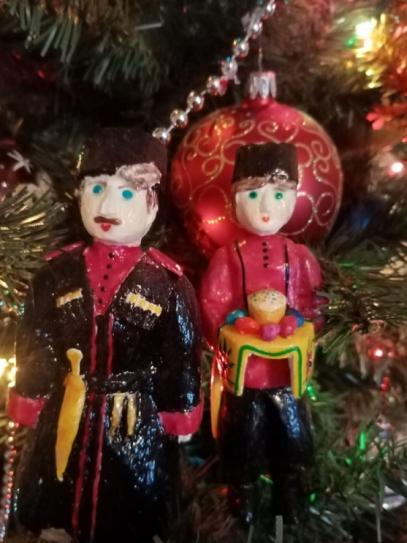 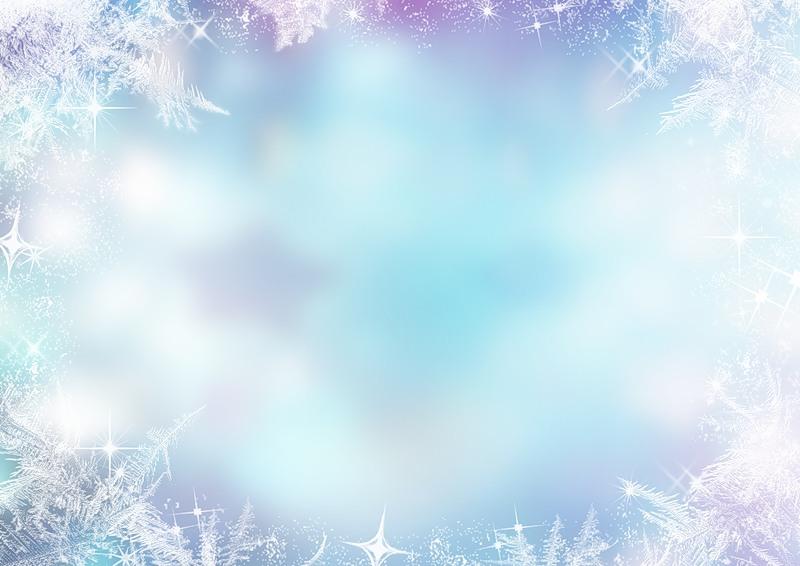 Украшаем елку своими игрушками
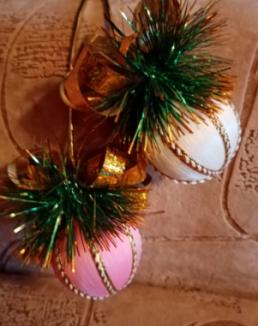 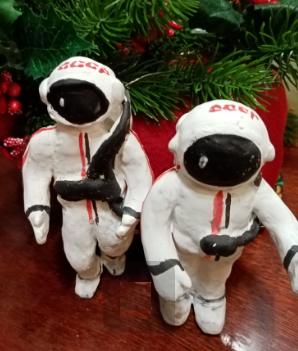 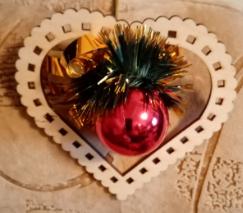 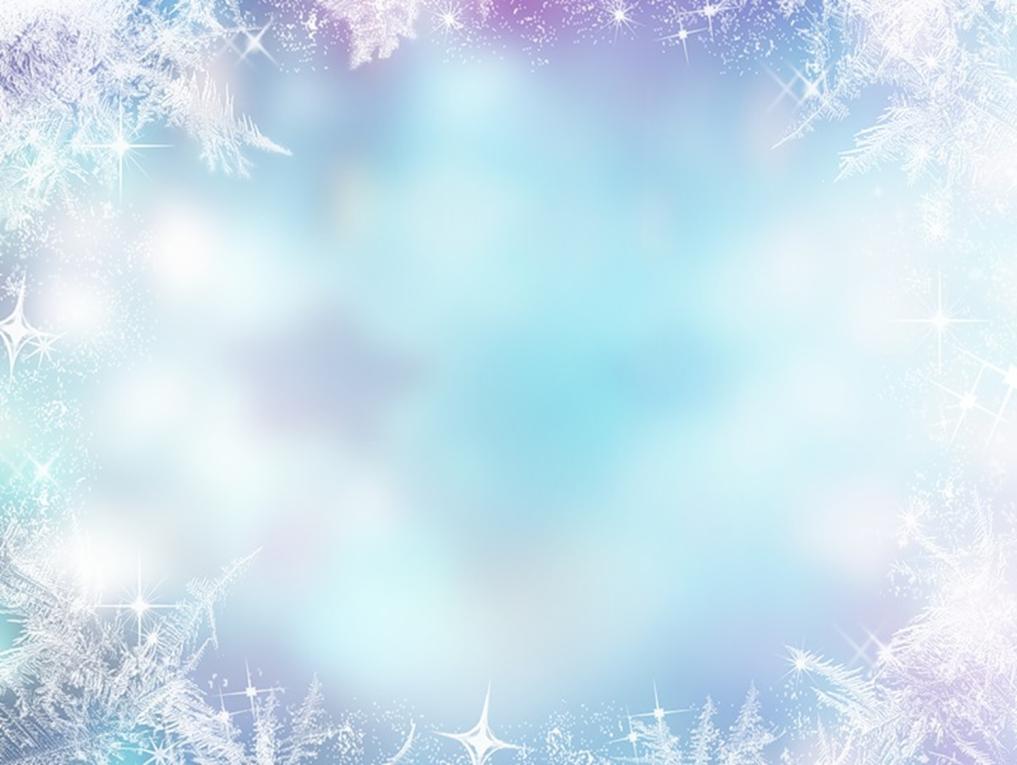 Интернет ресурсы
Поделки своими руками. 
     Режим доступа:  http://reznoidom.ru 
Изделия из пенопласта своими руками. Режим доступа: https://sunmag.me/sovety/26-09-2017-podelki-iz-penoplasta-na-novyj-god-svoimi-rukami.html
История развития новогодней игрушки.  
      Режим доступа: https://www.google.com/search
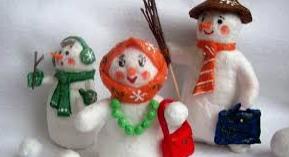 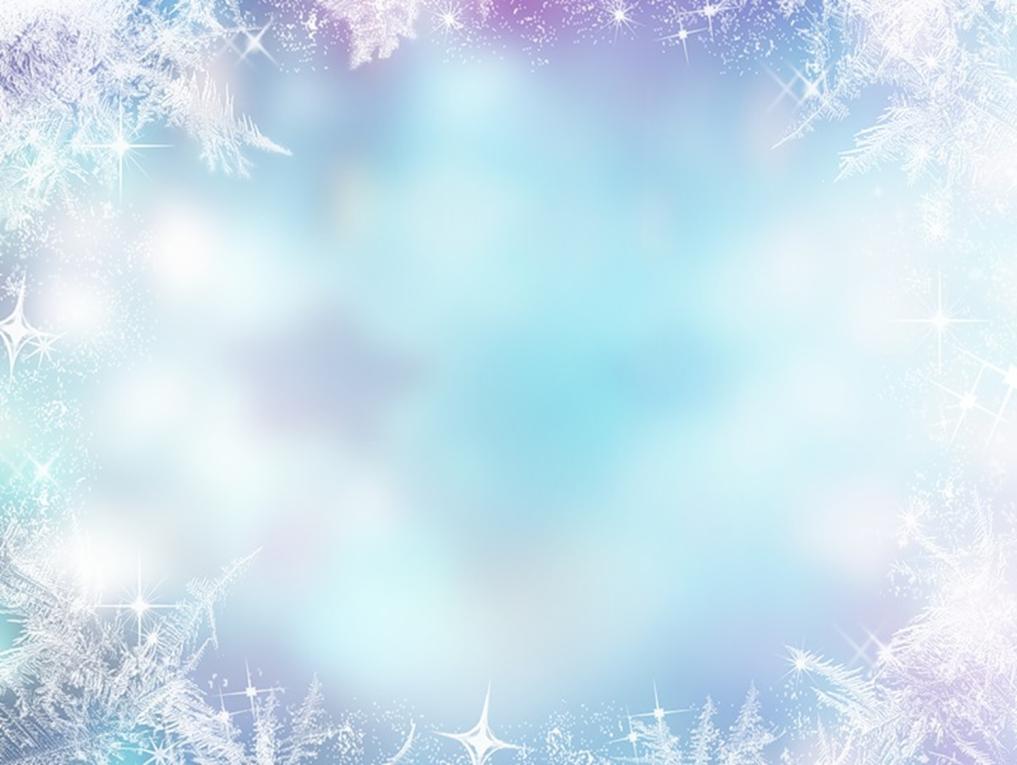 СПАСИБО  ЗА  ВНИМАНИЕ